Regional veiledertjeneste
En pilot fra SkoleSec-prosjektet
Hva handler personvern og informasjonssikkerhet egentlig om?
Personvern og informasjonssikkerhet handler om å ivareta barnas rettigheter.
Personvern handler om retten til et privatliv og retten til å bestemme over egne personopplysninger.

Barn er som regel mindre bevisste på aktuelle risikoer og konsekvenser, og kjenner som oftest ikke til rettighetene de har når noen behandler personopplysninger om dem. Barn har derfor et ekstra vern i personvernregelverket.
Barn og unge trenger:
Frihet til å forme sine roller
Frihet til å skape pusterom
Frihet til å velge selv
Digitalisering av skole og barnehage skaper nye muligheter og utfordringer.
Utfordringer
«…..forutsetter at skoleeiere og skoler kjenner til konsekvensene som teknologien får for opplæringen, og hvilke tiltak det kan være behov for, blant annet med hensyn til personvern og for inkludering .»
Muligheter
«Dagens elever vil møte et samfunn og et arbeidsliv der teknologien stadig endres, for eksempel med et større innslag av kunstig intelligens. Elevene må få kjennskap til teknologiens muligheter og begrensninger, og ikke minst etiske problemstillinger som måtte være knyttet til bruk av teknologien».
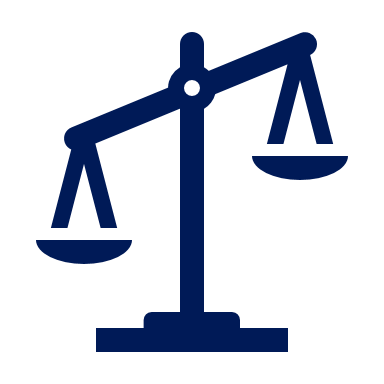 Kilde: Strategi for digital kompetanse og infrastruktur i barnehage og skole
Digitalisering av norsk skole har skjedd svært raskt.
«Personvernkommisjonen mener at digitalisering av norsk skole og barnehage har skjedd svært raskt, uten at roller og ansvar for personvern-arbeidet, eller konsekvenser for barns personvern er drøftet i tilfredsstillende grad...»

«Hovedutfordringen er, slik Personvern-kommisjonen ser det, at kommunene i svært varierende grad har ressurser og kompetanse til å ivareta ansvaret de har etter personvern-forordningen for elevenes personvern...»
Kilde: NOU 2022:11 Ditt personvern – vårt felles ansvar
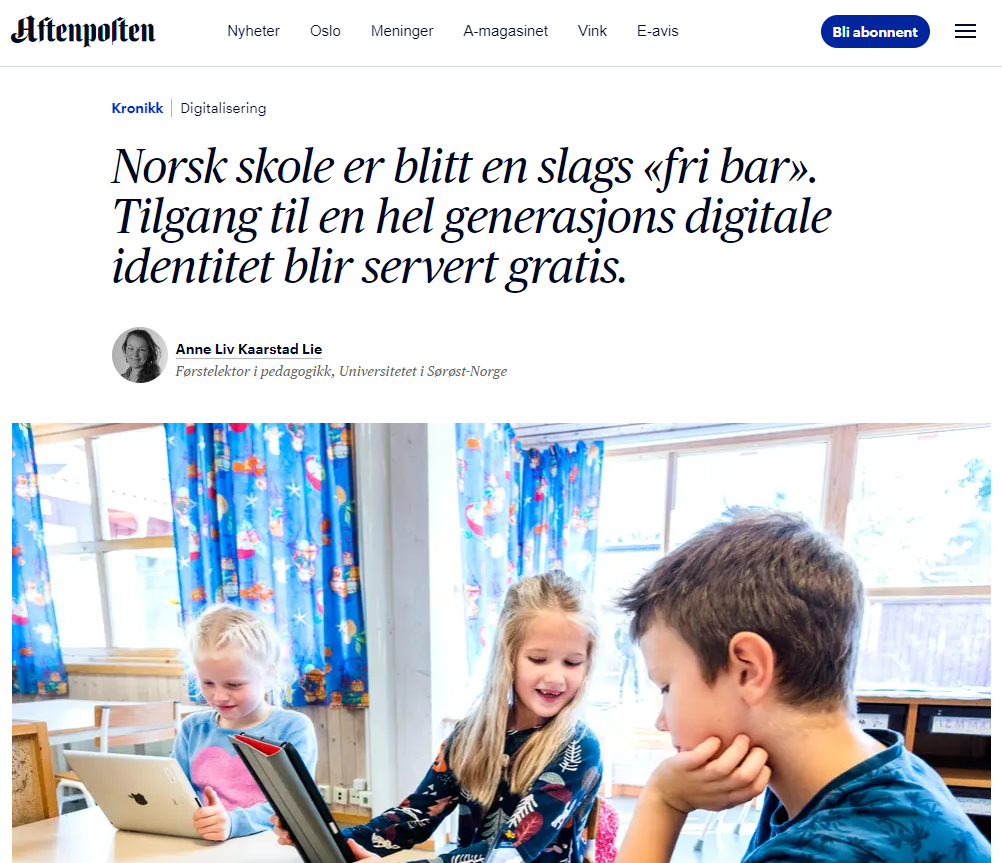 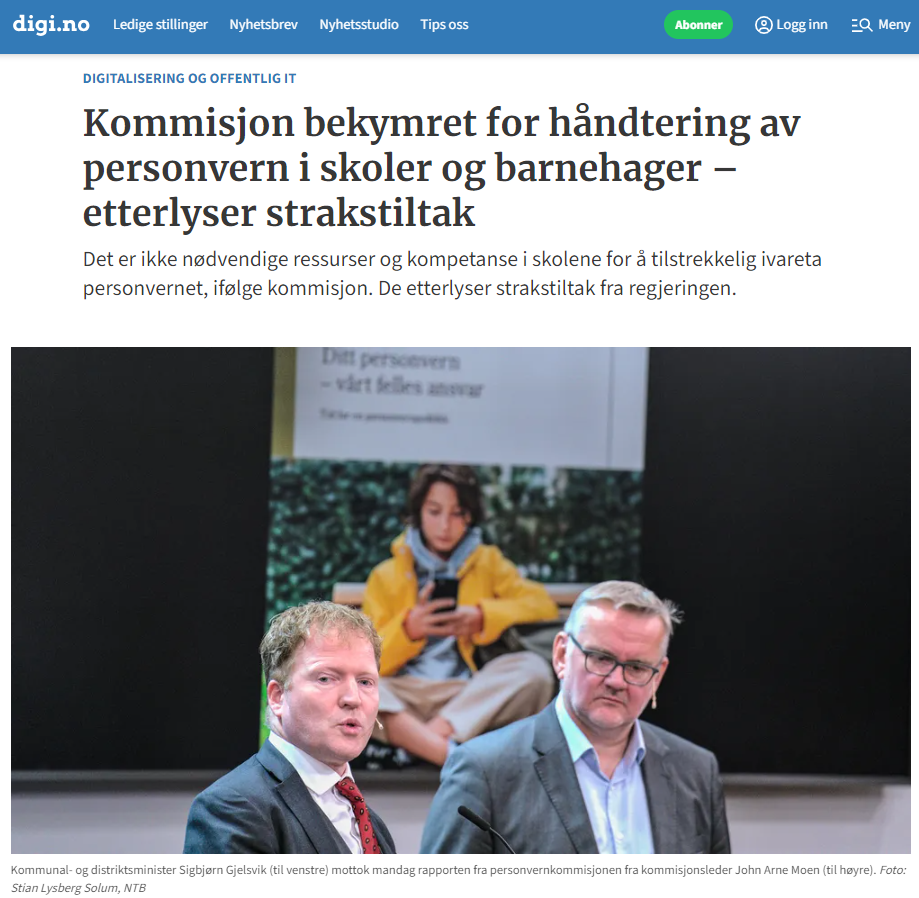 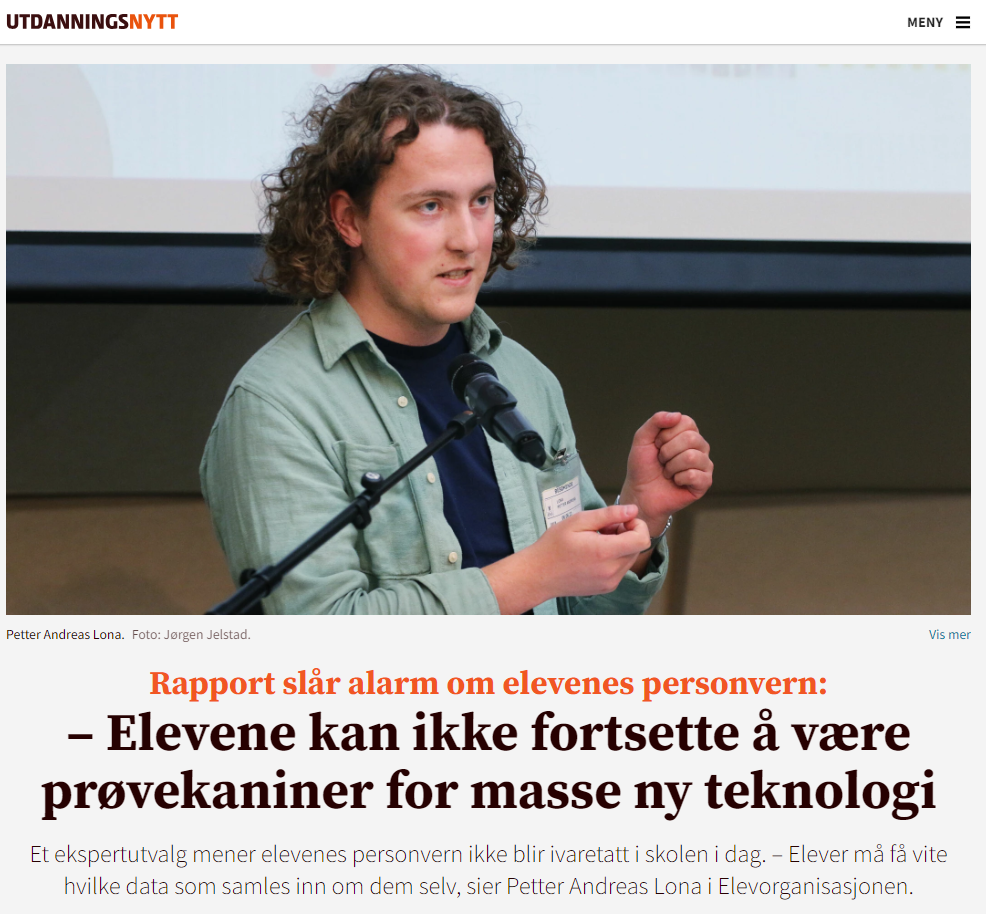 Personvern er en grunnleggende forutsetning for god digitalisering.
Trygg og god digitalisering er nødvendig
«Overgangen til digital hjemmeskole i 2020 og introduksjonen av samtaleroboten ChatGPT høsten 2022, ble øyeåpnere for hvordan nye rammer og ny teknologi plutselig kan utfordre sentrale deler av hvordan vi driver utdanning i Norge. Dette er trolig bare begynnelsen...»

«En tydelig personvern- og sikkerhetskultur må ligge bak valgene av digitale løsninger i barnehager og skoler. En fortsatt styrking av teknologisk kapasitet og kompetanse for trygg og god digitalisering ... er derfor nødvendig...»
Kilde: Strategi for digital kompetanse og infrastruktur i barnehage og skole
Utfordringene understreker behovet for økt samarbeid og bedre samordning i sektoren.
Som skoleeier har den enkelte kommune det overordnede ansvaret for å ivareta den enkelte elev sine rettigheter, og må ivareta de plikter som medfølger dette ansvaret.

For de aller fleste digitale tjenester kreves det blant annet at det inngås avtaler med leverandørene, vurderes risiko ved produktet og hvilke mulige konsekvenser bruk av produktet har for elevens personvern. Å gjennomføre denne type oppgaver er svært ressurs- og kompetansekrevende. 

Derfor trenger vi økt samarbeid og bedre samordning av oppgavene i sektoren.
På rett vei!
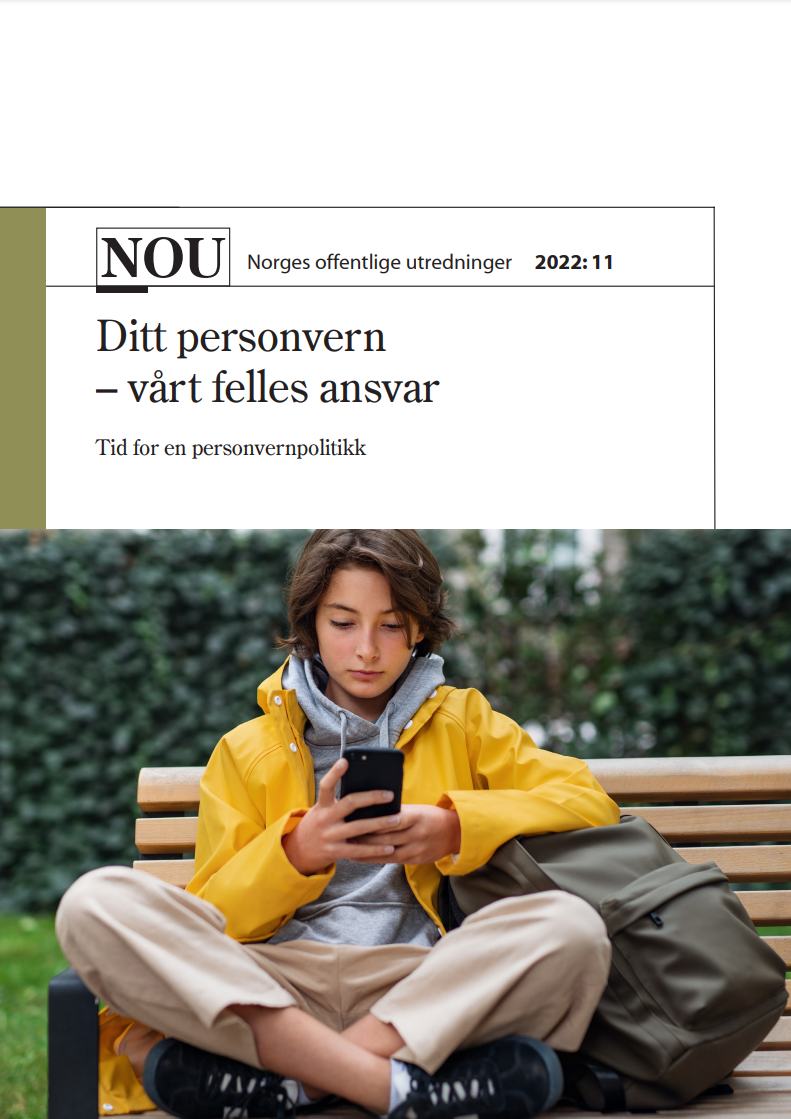 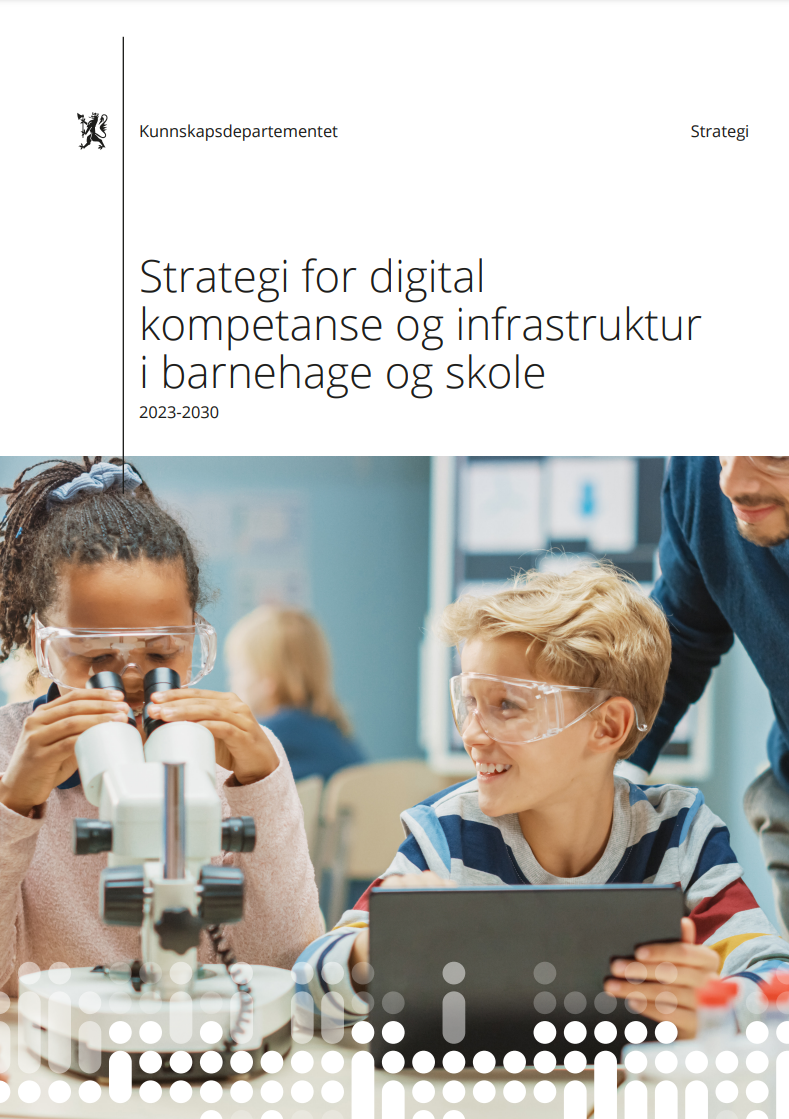 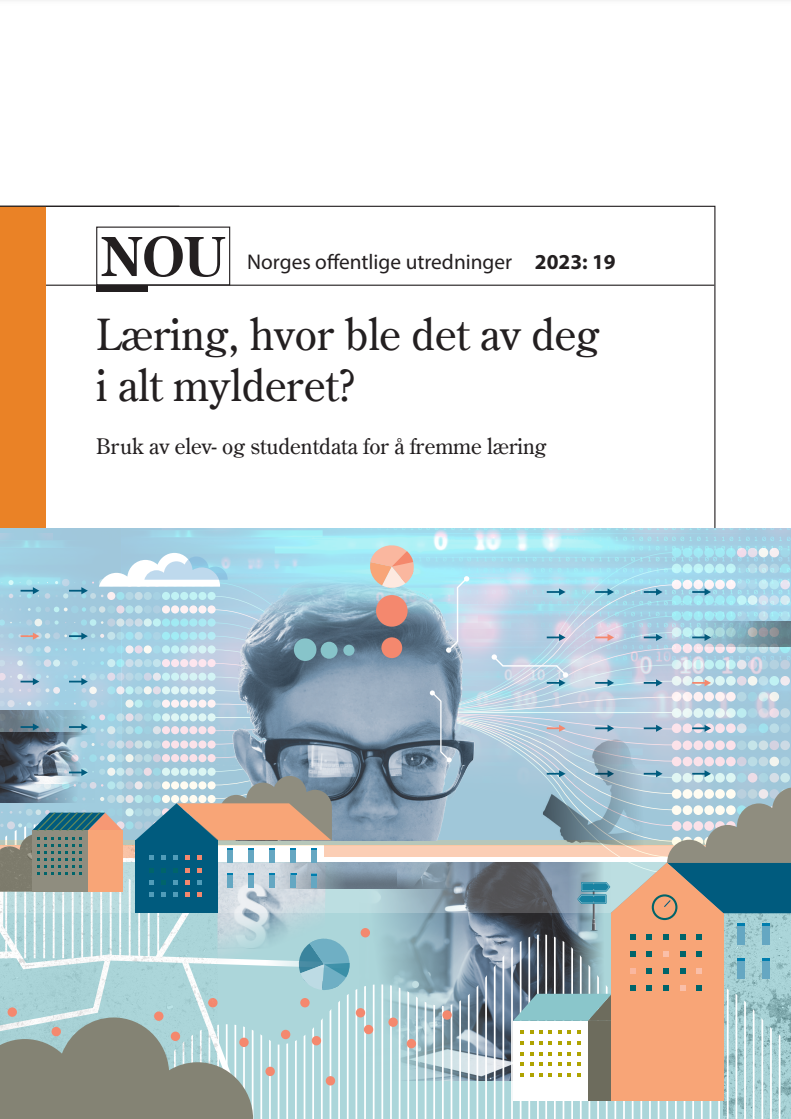 Bakgrunn og mål
Pilotering av veiledertjeneste
SkoleSec gjennomførte våren 2022 en pilot i samarbeid med Digi Vestland med mål om å utvikle en veiledertjeneste i personvern og informasjonssikkerhet for skoleeiere og -ledere. 10 kommuner gikk sammen for å gi og få veiledning i å kartlegge, prioritere og gjennomføre arbeid med personvern og informasjonssikkerhet i egen kommune. Erfaringene fra piloten har siden blitt videreført i veiledertjenester i Digi Agder, Digi Innlandet, Digi Viken, Digi Nordland og Digi Telemark og Vestfold. 
I veiledertjeneste får skole- (og barnehage)eiere veiledning i hvordan kartlegge, prioritere og gjennomføre arbeidet med personvern og informasjonssikkerhet i sin kommune. 
I tillegg får man tilført kompetanse i personvern og informasjonssikkerhet knyttet til anskaffelse, bruk og avslutning av digitale læringsressurser. I dette inngår blant annet rutiner rundt anskaffelse, databehandleravtaler, risikovurderinger, personvernkonsekvensvurderinger, behandlingsprotokoll og lignende.
Målgruppe
Politisk skoleeier
Det er skoleeier og skoleleder som har det formelle ansvaret – delegert og som tjenesteledere
Det er dette leddet som i størst mulig grad har mulighet til å nå helt ut
Dette leddet vil være det oppfølgende organ mot internkontroll og styringssystemer
Administrativ skoleeier
Skoleledelsen
Lærere
Elevene
Kompetansemål
Hva får kommunene igjen for å delta?Regional veiledertjeneste
Solid kompetanseheving med anerkjente kapasiteter innenfor personvern og informasjonssikkerhet
Gode muligheter for nettverksbygging og etablering av samarbeidsfora
Tilgang til ressurser og personell som kan kontaktes for veiledning
En bedre oversikt over egen kommunes nåsituasjon i arbeidet med personvern og informasjonssikkerhet innen oppvekstsektoren
Hjelp til å definere dagens utfordringer i egen kommune og gjøre prioriterte forbedringer og endringer
Økt kunnskap om tilgjengelige ressurser
Mulighet til å gi personvern og informasjonssikkerhetsarbeid i egen kommune en ny giv
Organisering
Organisering
KS Fagråd 
Informasjons-sikkerhet
Skolesec
Diginettverk
Forankring
Forankring
Fagkompetanse,
innspill
Oppfølging
Oppfølging
Mentor*
Veilederteam
Pilotkommuner
Task Force SkoleSec
Veileder
Veileder
Rådgivning
Oppfølging, 
tilpasning
Kompetanseutvikling
Ekstern kompetanse
*Rekruttert fra SkoleSec
Hvem gjør hva?
Tidslinje for aktiviteter
Des
Jan
Feb
Mar
Apr
Mai
Oppstart
Kartlegging
Analysere nåsituasjon og definere tiltak
Gjennomføre tiltak og måle effekt
Evaluering
Møter
Prosess og innhold
Overordnet prosess for veiledertjenesten
Gjennomføre
Prioritere
Etablere prosjekt
Evaluere
Kartlegge
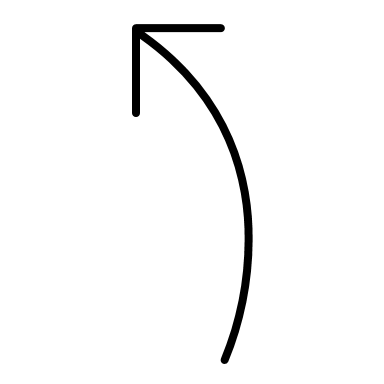 Systematisk kartlegging av dagens arbeid med personvern og informasjonssikkerhet
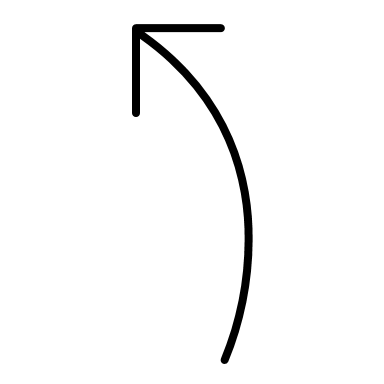 Evaluering av tiltak og hvilken effekt de har hatt
LÆRING OG 
UTVIKLING
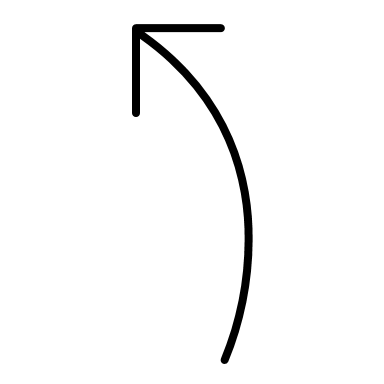 Prioritering av hva som er viktig å få på plass først på bakgrunn av kartlegging
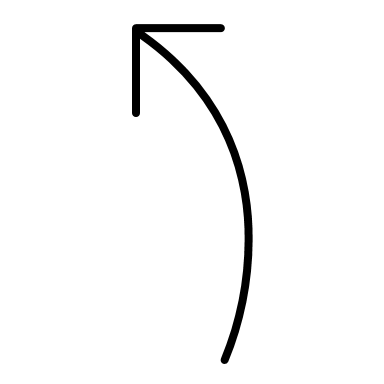 Gjennomføring av prioriterte tiltak med støtte fra veiledere
Prosessbeskrivelse for veiledertjenesten
Etablere
Hvorfor – formål:
Sikre forståelse for arbeidet og forankring i egen kommune

Hva – aktiviteter:
Delta på felles oppstartsamling med veilederteam og andre pilotkommuner
Etablere prosjektgruppe i egen kommune
Utarbeide og forankre mandat, målbilde, omfang og prosjektplan
 
Hvordan – verktøy: 
Prosjektmandat
Kartlegge
Prioritere
Gjennomføre
Evaluere
Prosessbeskrivelse for veiledertjenesten
Etablere
Hvorfor – formål:
Sikre et tilstrekkelig kunnskapsgrunnlag om nåsituasjonen i egen kommune

Hva – aktiviteter:
Kartlegge og innhente informasjon om dagens arbeid med personvern og informasjonssikkerhet i oppvekstsektoren i egen kommune

Hvordan – verktøy: 
Kartleggingsverktøy
Kartlegge
Prioritere
Gjennomføre
Evaluere
Helhetlig tilnærming til kartlegging i egen kommune
Kommunene gjennomfører en egenvurdering av eget utgangspunkt gjennom kartlegging av
(1) Holdninger og forståelse, (2) Kunnskap og ferdigheter og (3) Redskaper.
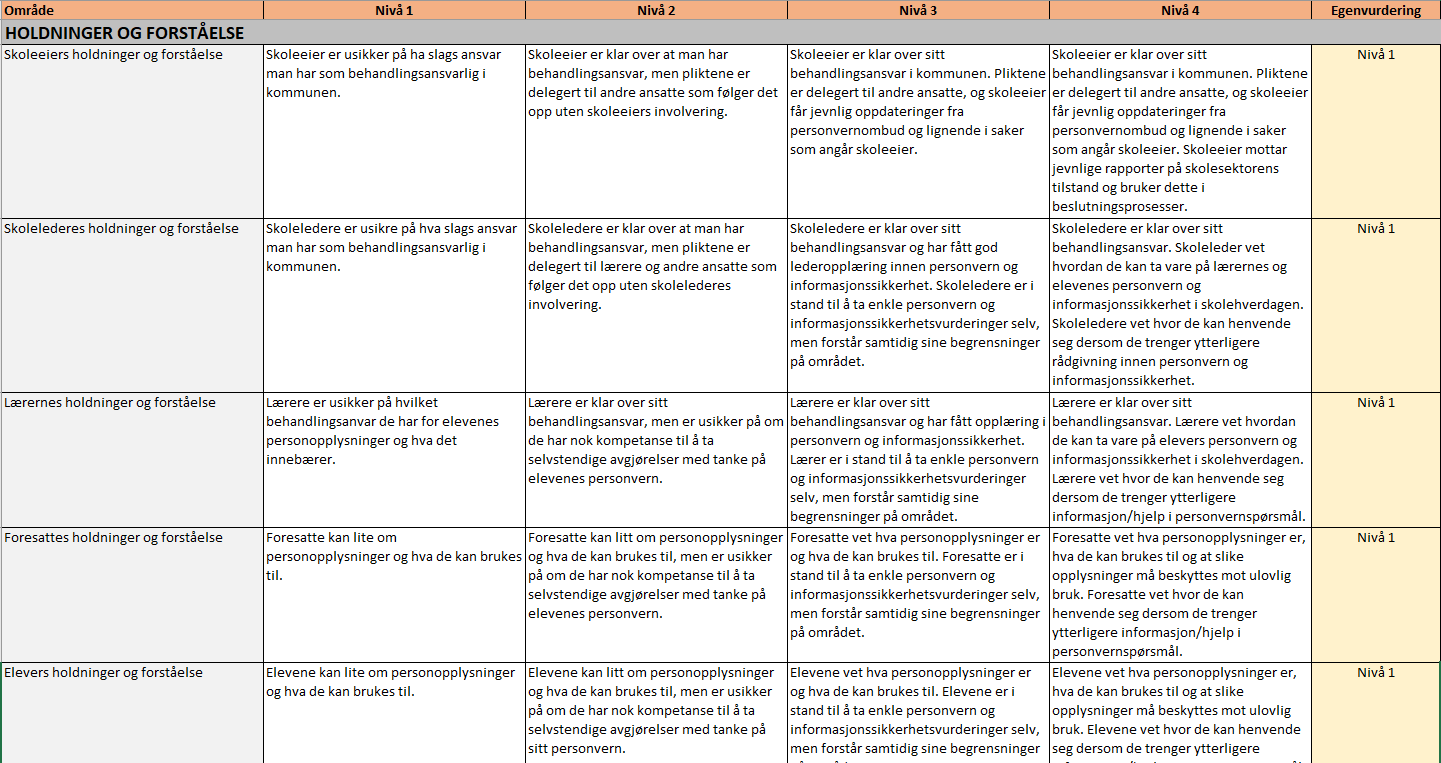 Prosessbeskrivelse for veiledertjenesten
Etablere
Hvorfor – formål:
Prioritere hva som er viktigst å få på plass først

Hva – aktiviteter:
Felles workshop for å analysere kartlagt nåsituasjon, definere dagens utfordringer og prioritere hva som er viktigst å få på plass først

Hvordan – verktøy: 
Prioriteringsverktøy
Handlingsplan
Kartlegge
Prioritere
Gjennomføre
Evaluere
Prioritering på bakgrunn av kommunens ståsted
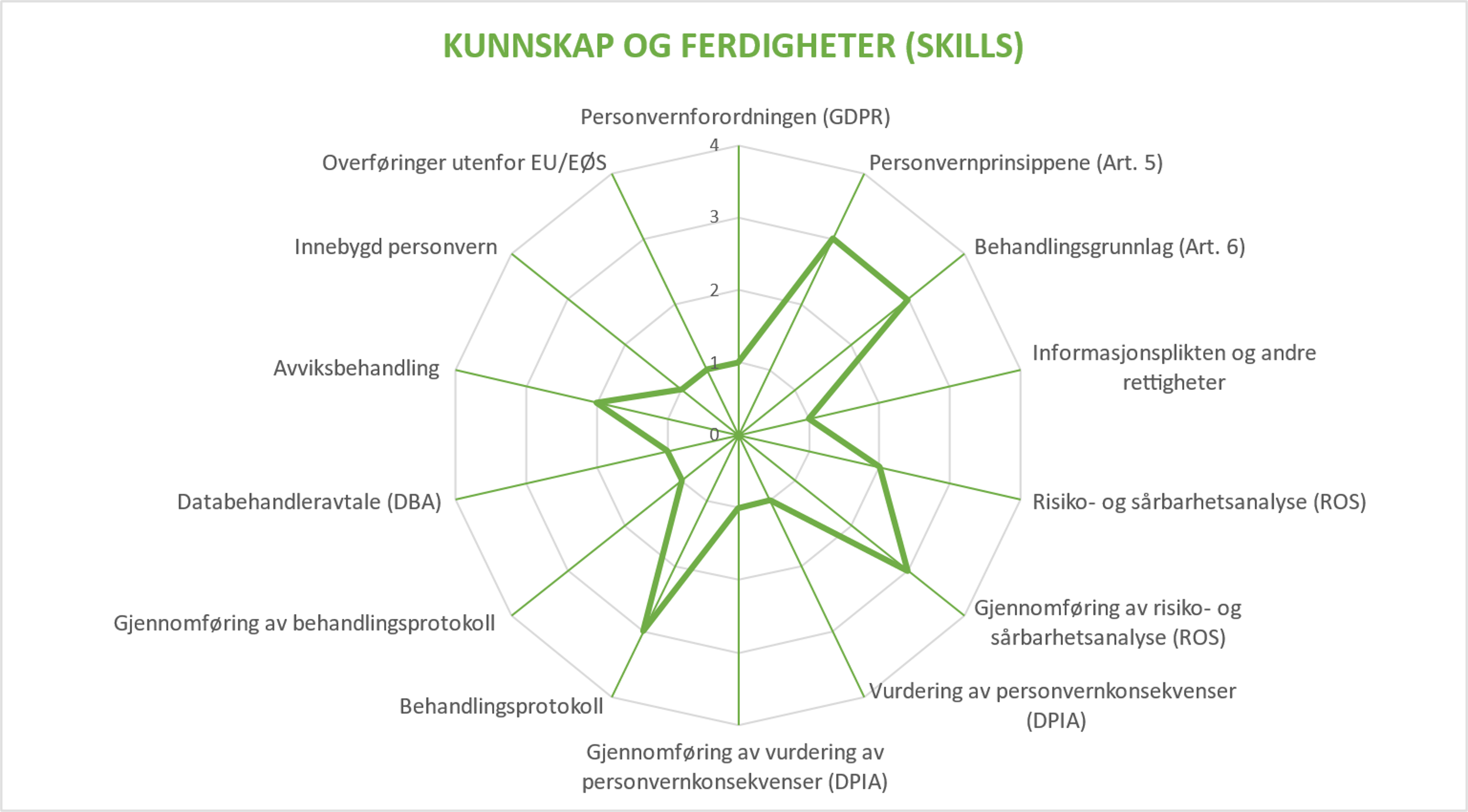 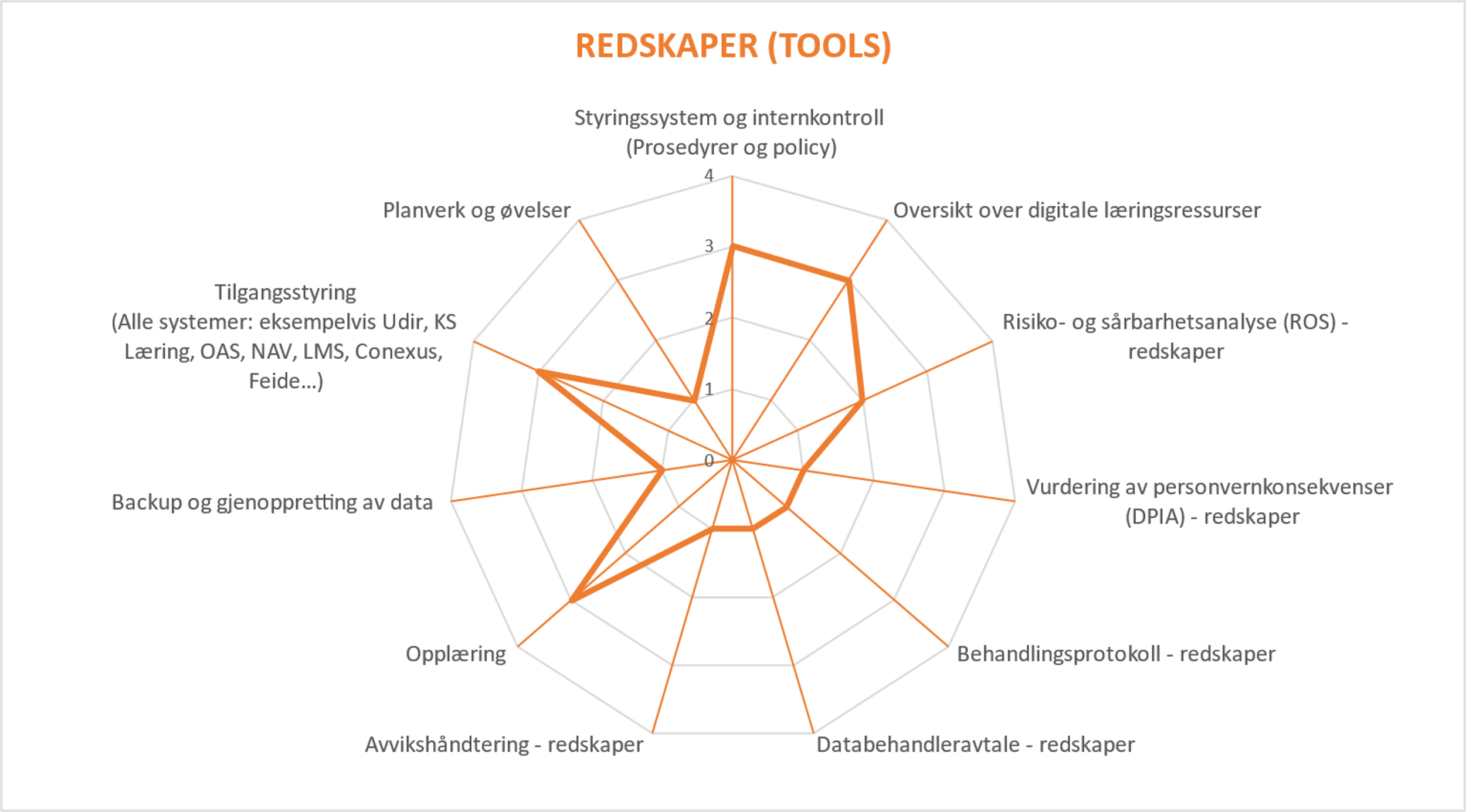 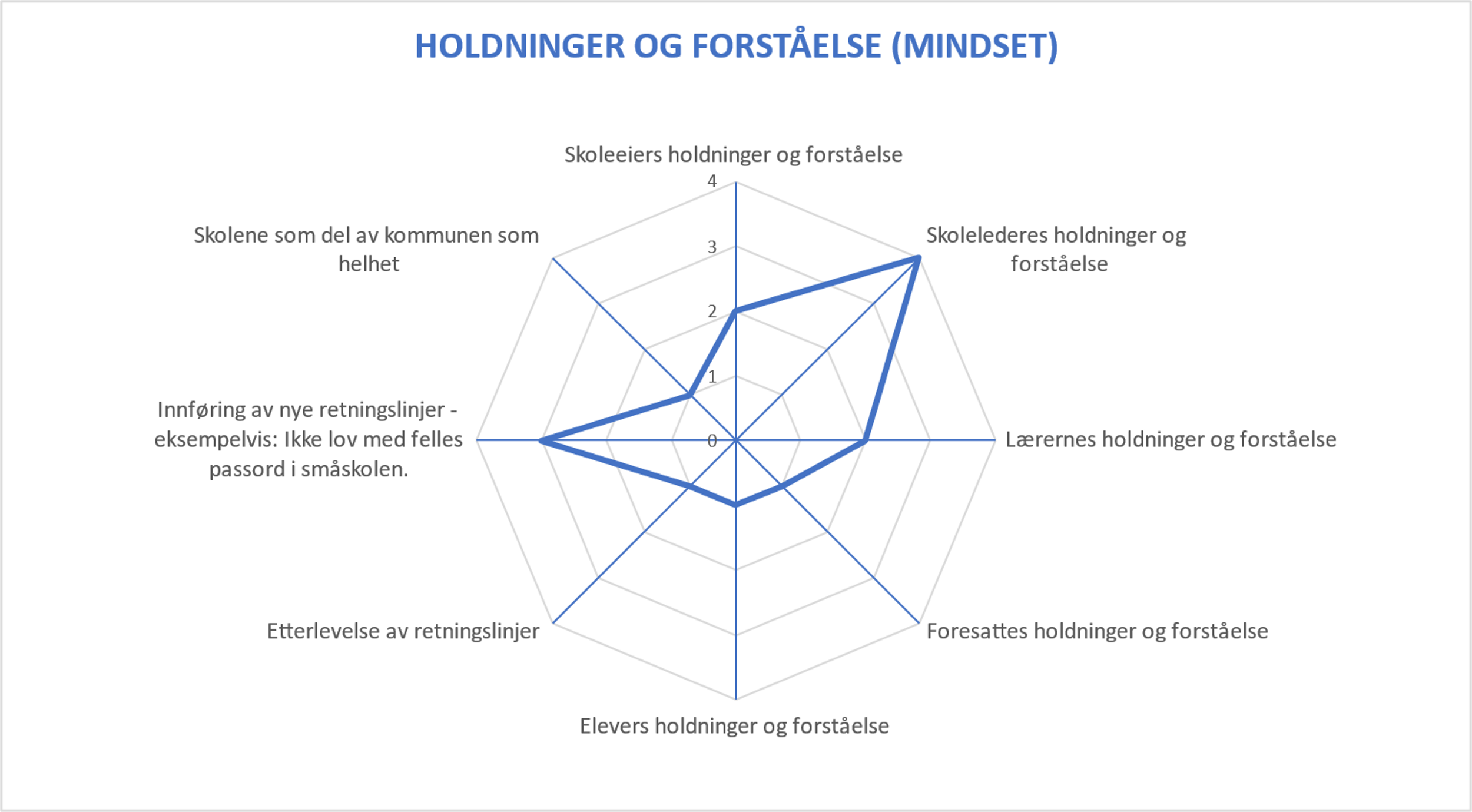 Veilederteamet bistår kommunene i å prioritere på bakgrunn av den enkeltes kommunes ståsted
Prosessbeskrivelse for veiledertjenesten
Etablere
Hvorfor – formål:
Gjennomføre tiltak med størst effekt i egen kommune

Hva – aktiviteter:
Utarbeide handlingsplan på bakgrunn av prioriterte områder
Gjennomføre tiltaksplan med støtte fra veilederteamet

Hvordan – verktøy: 
Opplæringspakker
Tiltaksbank
Kartlegge
Prioritere
Gjennomføre
Evaluere
Handlingsplaner og fokusområder følges opp sammen med veiledere
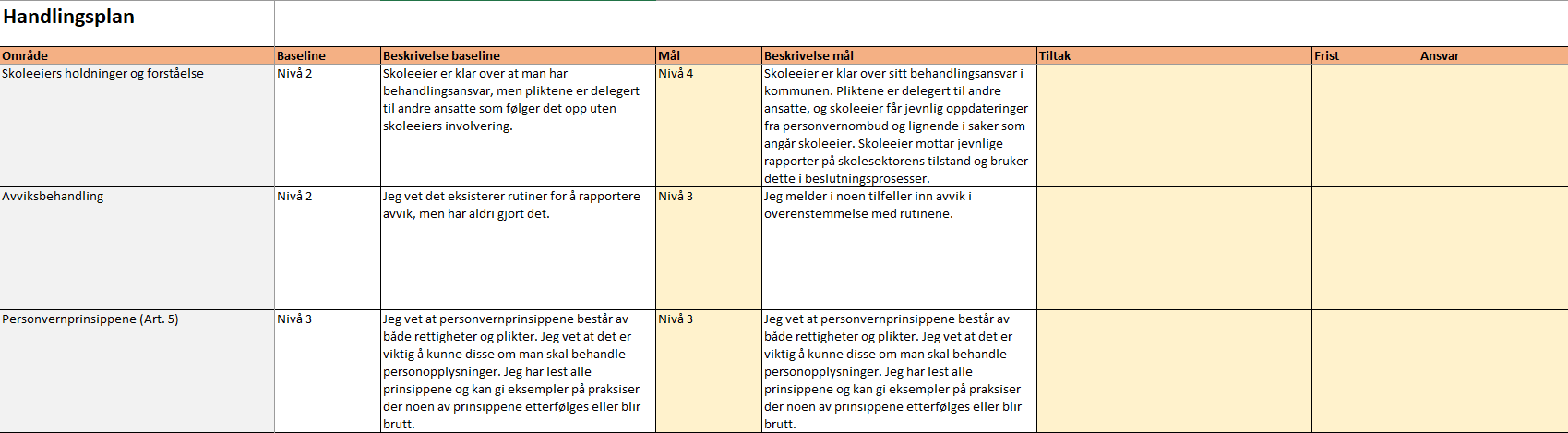 Prosessbeskrivelse for veiledertjenesten
Etablere
Hvorfor – formål:
Sikre at gjennomførte tiltak har ønsket effekt og justere etter behov

Hva – aktiviteter:
Evaluere gjennomførte tiltak og hvilken effekt de har hatt
Dokumentere læring for videre arbeid

Hvordan – verktøy: 
Vurderingskryss
Kartlegge
Prioritere
Gjennomføre
Evaluere